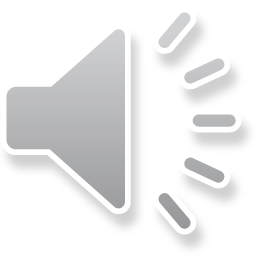 Major Prophets
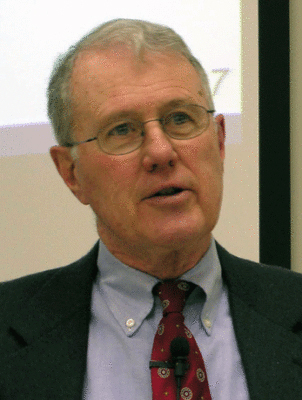 Lecture 25: Ezekiel – Historical Setting and Structure, Tyre
Dr. Robert Vannoy
ReNarrated by Dr. Perry Phillips© 2023  Robert Vannoy & Ted Hildebrandt
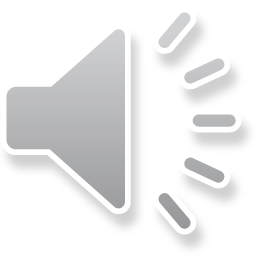 Major Prophets
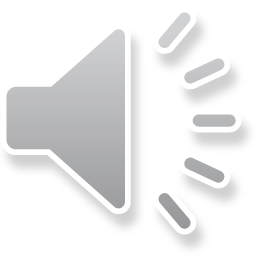 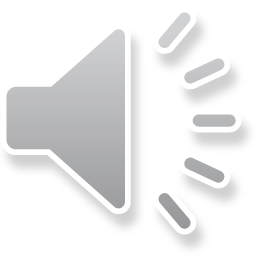 Ezekiel    A.  Introductory Remarks
1.  Ezekiel 1:2 Date and Chronology 
2.  Historical Background – Jehoiachin (597 BC) to Fall of Jerusalem (586 BC)
3.  Significance of the Temple’s Destruction
4.  Ezekiel 1:4 ff – Greatness of the Glory of the Lord 
5.  Structure of the Book of Ezekiel
B.  Judgment & Restoration – General Survey of Ezekiel 1-24
C.  Judgment Against Foreign Nations – Ezekiel 25-32
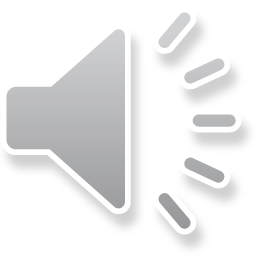 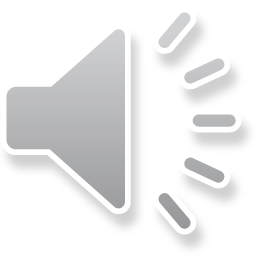 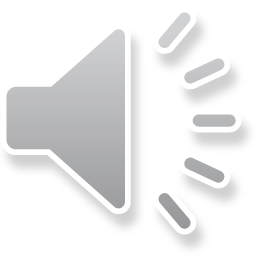 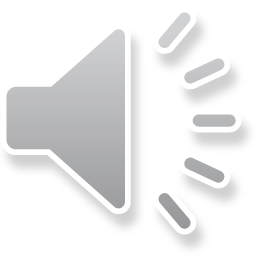 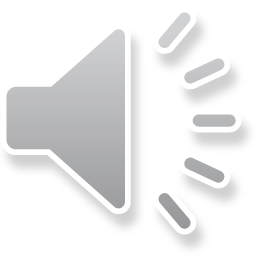 Major Prophets
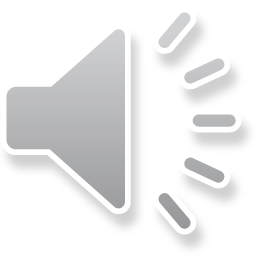 Prophesy Against Tyre and Its Fulfillment
Alexander and Tyre 
Destruction of Sidon

Video based on audio from Dr. Vannoy’s class at Biblical Theological Seminary. It was renarrated by Dr. Perry Phillips because the original audio was scratchy and it was turned into video by Ted Hildebrandt for Biblicalelearning.org.
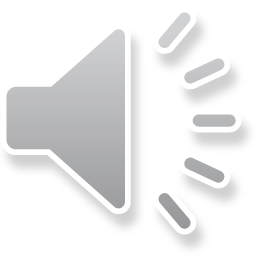 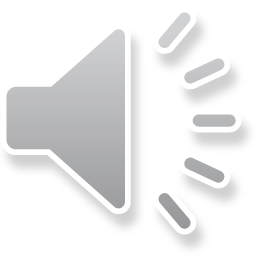